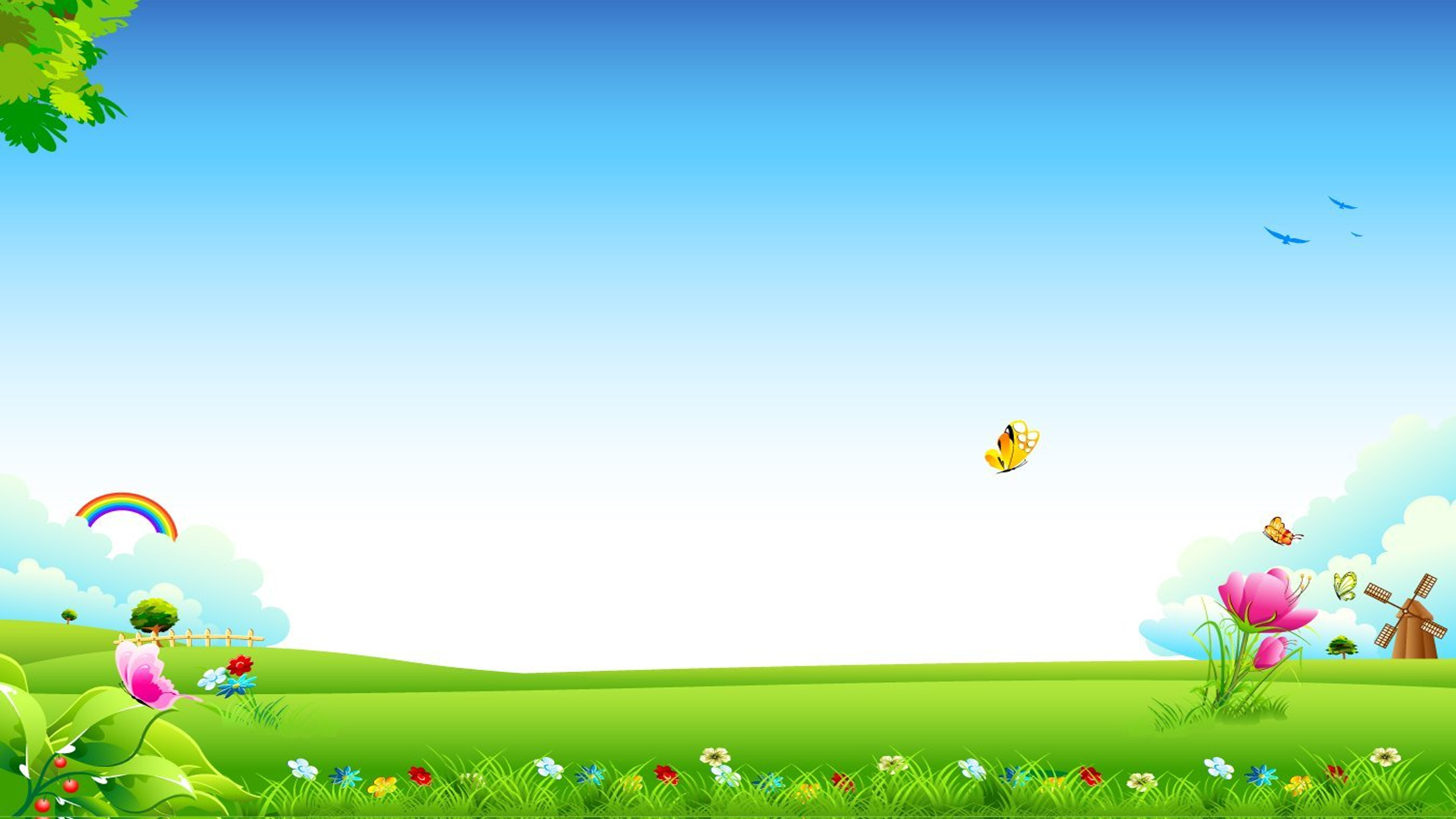 Мнемотренажер
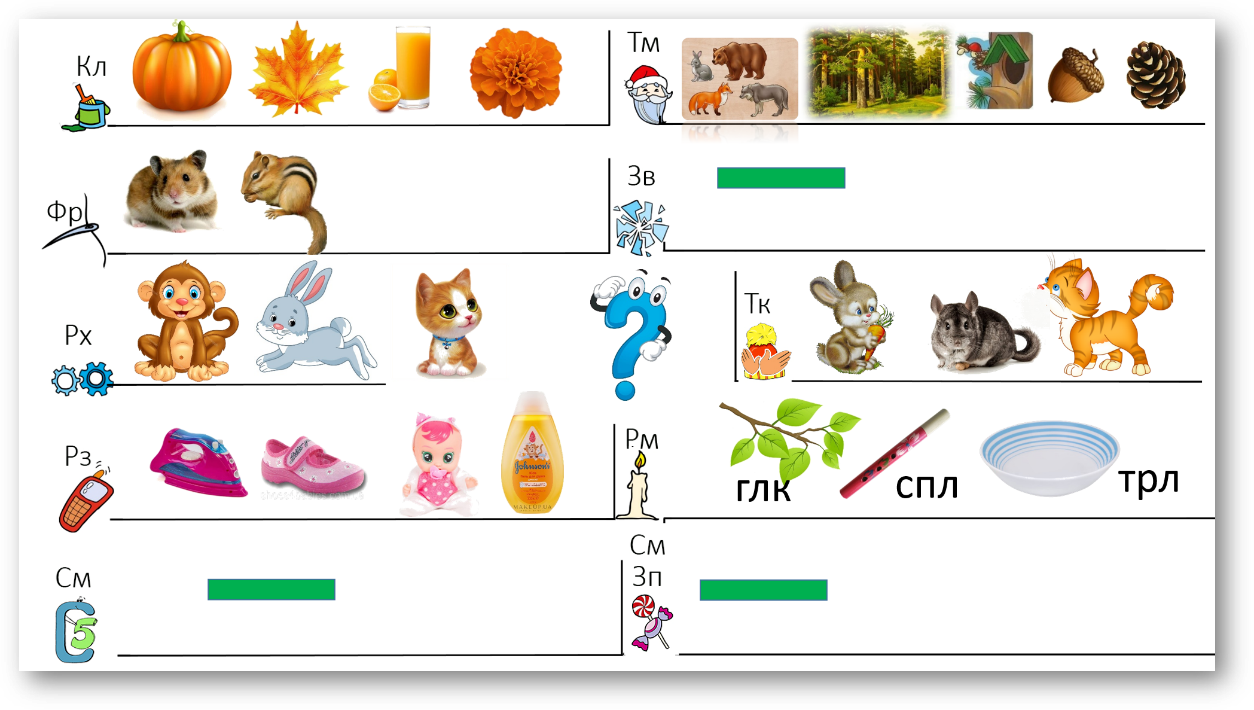 «Секрети аналогій»
     Соха Н.В.
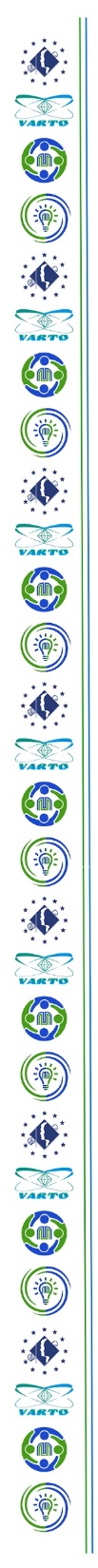 Завдання 1:
Відповідно до  зображення, що знаходиться в центрі мнемотренажора, 
потрібно підібрати аналогії.  Якщо аналогія складна чи відсутня 
ставимо прочерк.
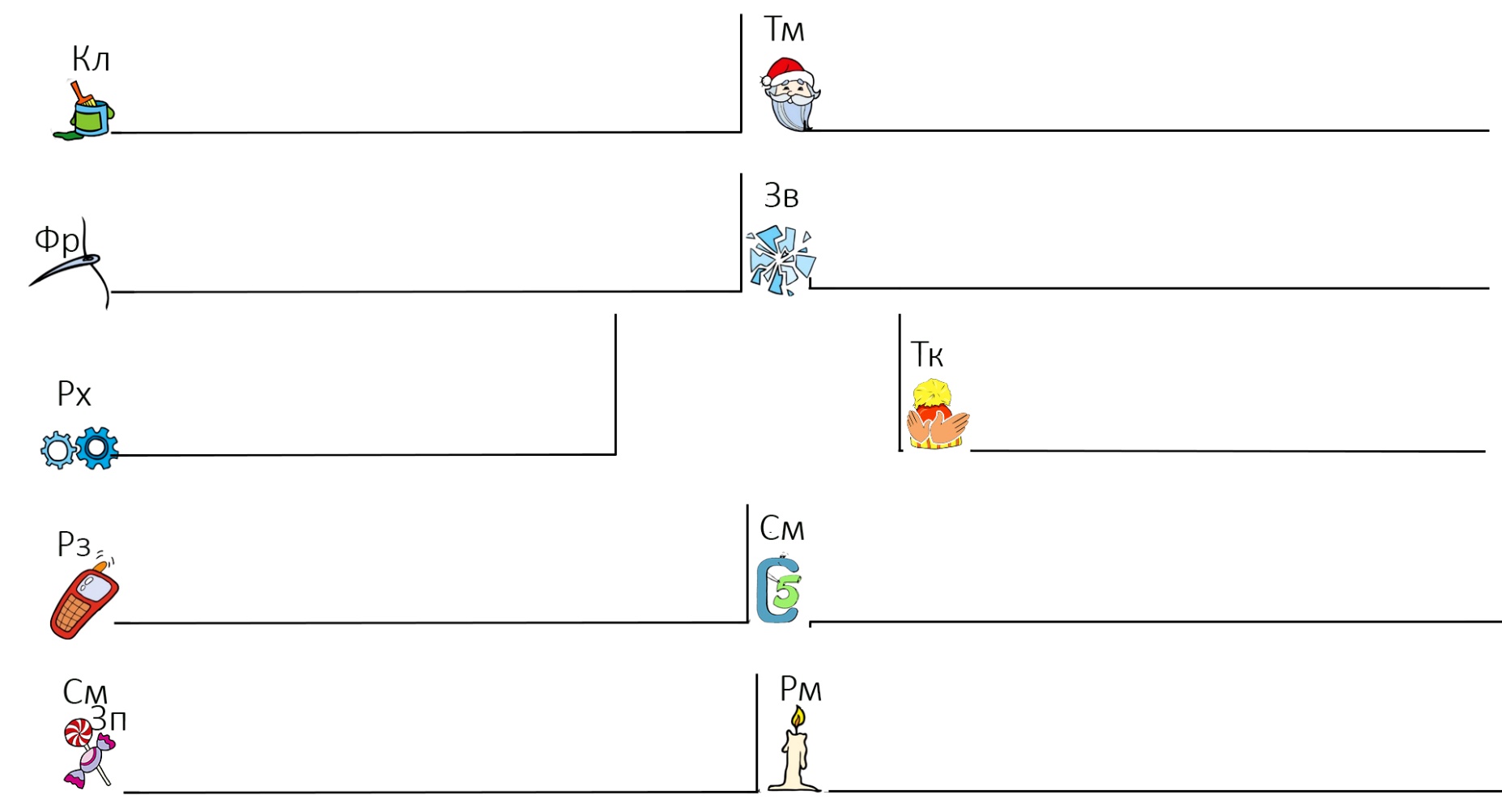 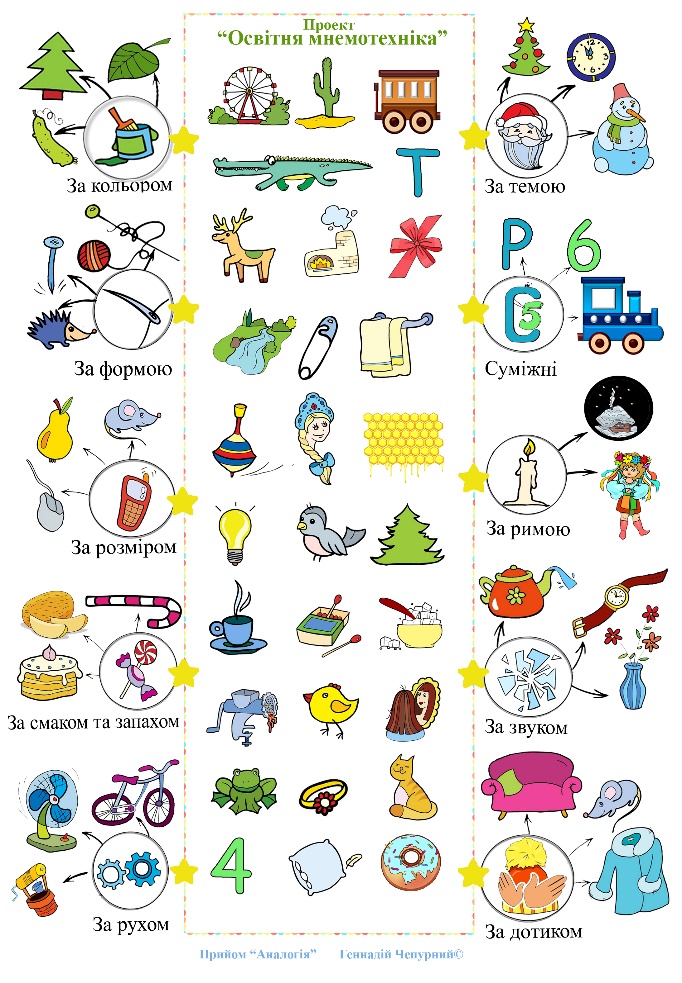 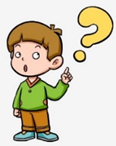 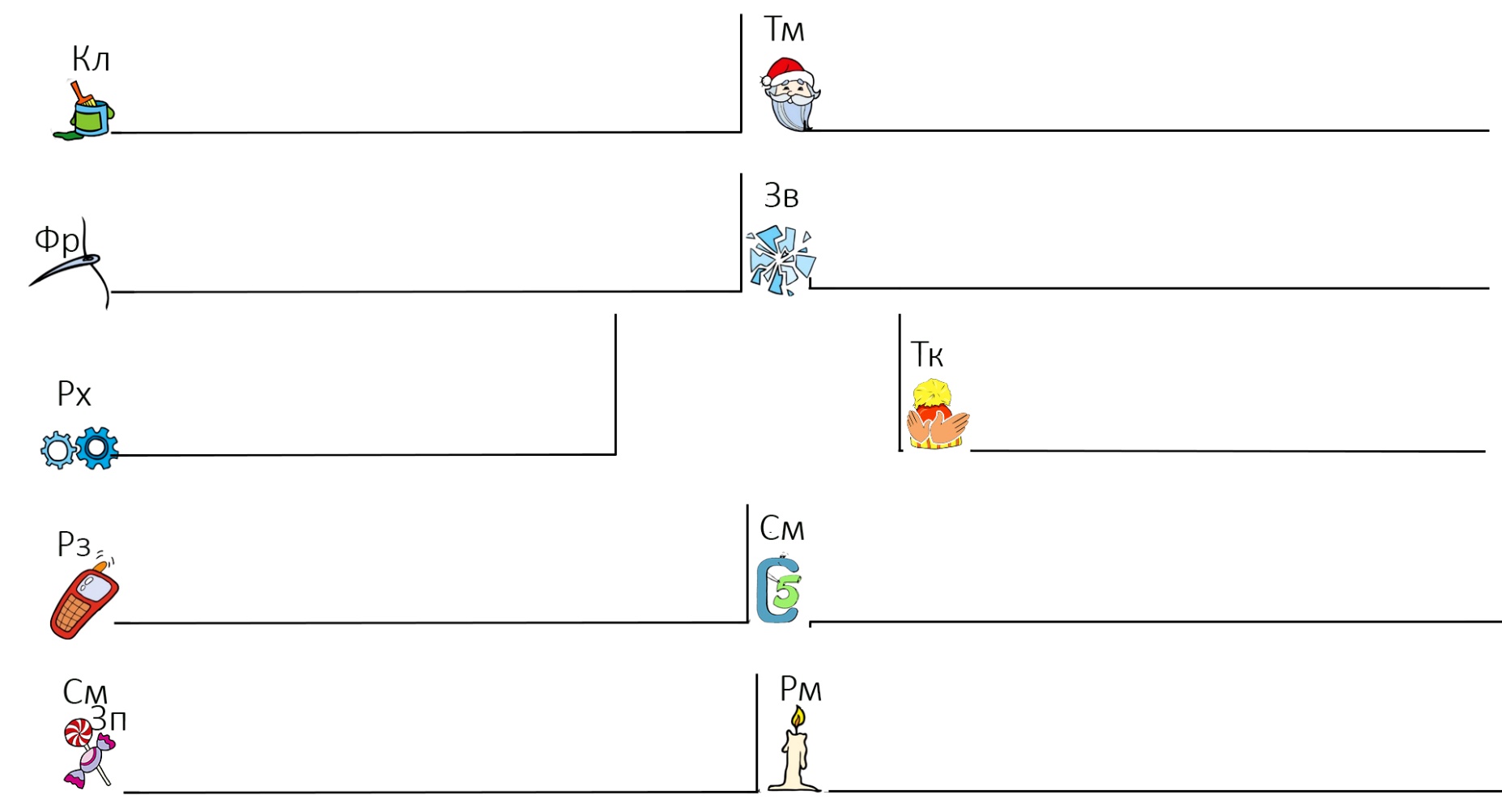 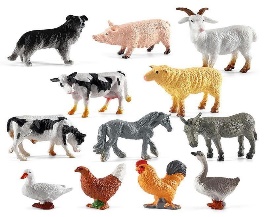 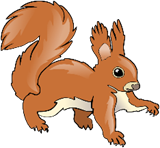 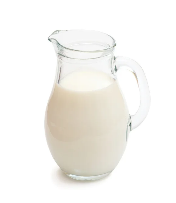 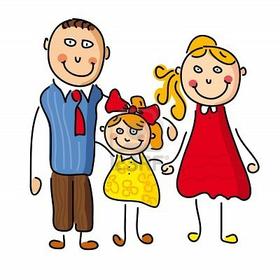 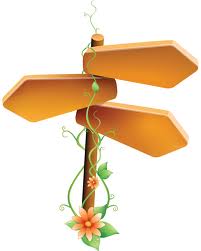 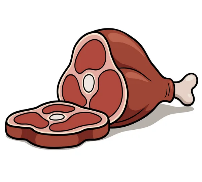 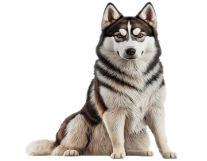 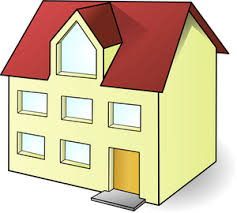 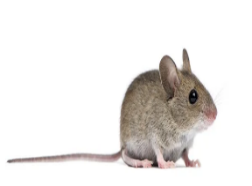 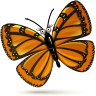 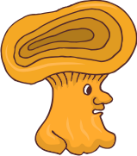 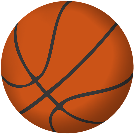 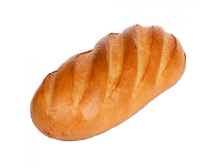 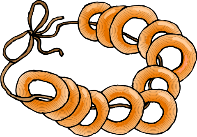 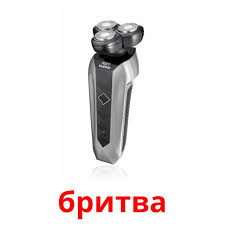 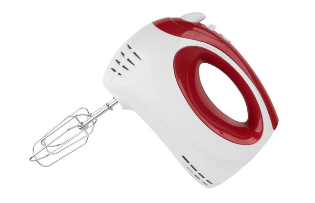 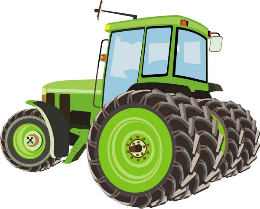 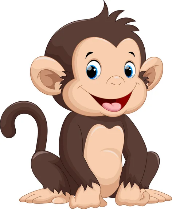 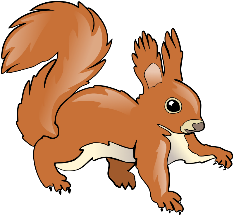 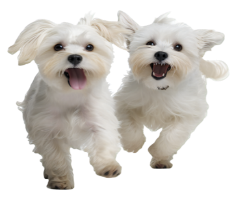 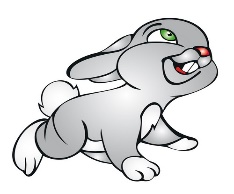 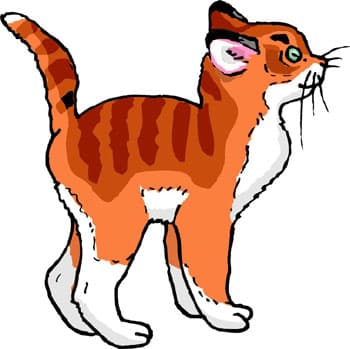 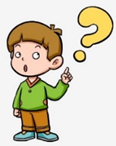 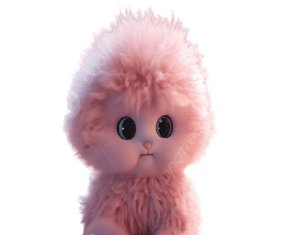 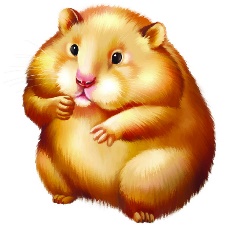 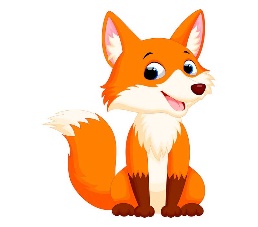 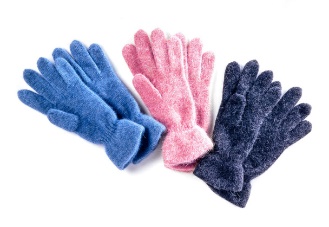 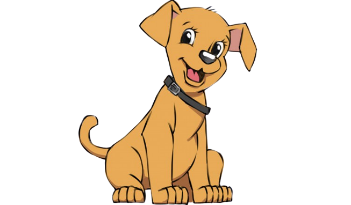 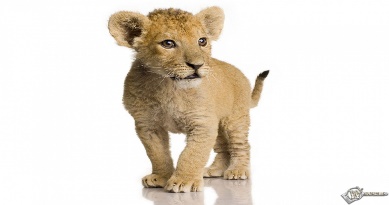 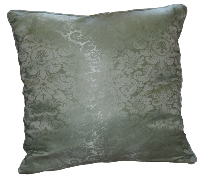 Кішка
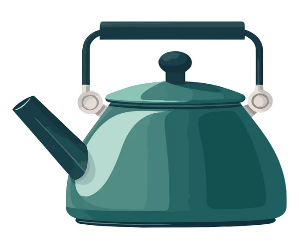 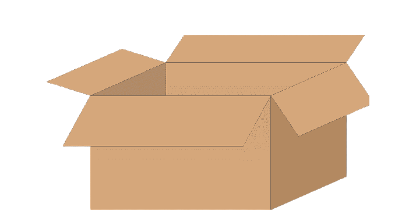 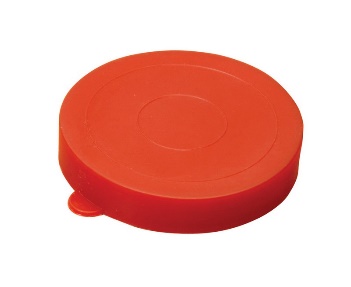 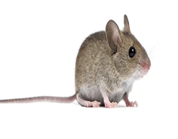 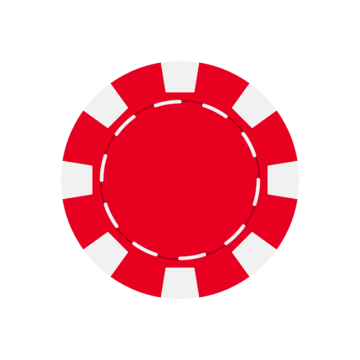 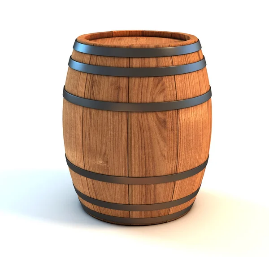 мшк
кршк
фшк
джк
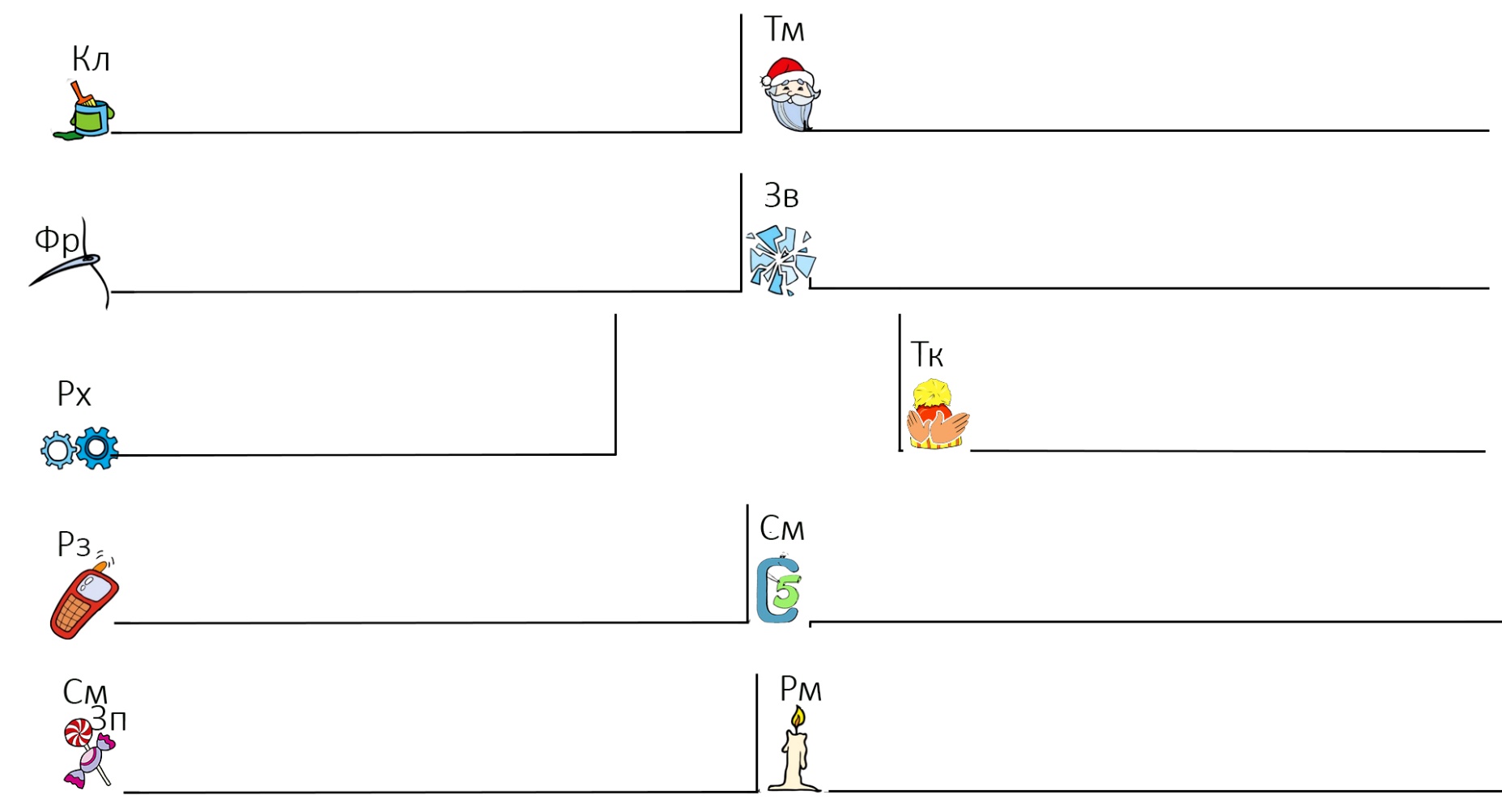 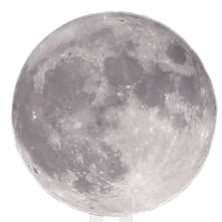 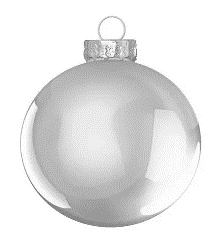 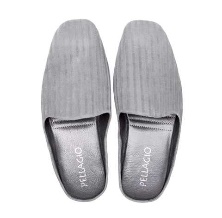 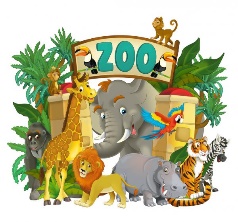 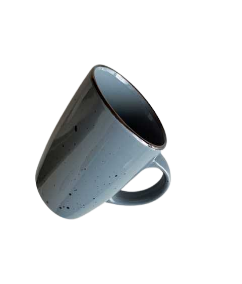 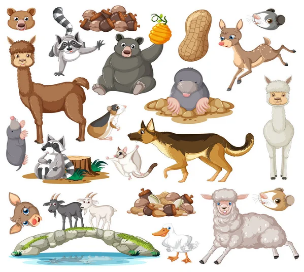 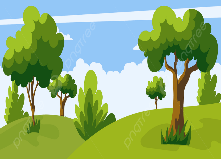 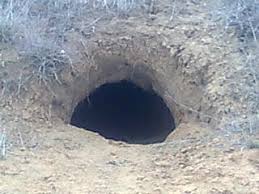 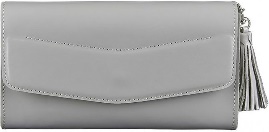 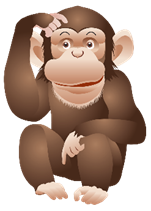 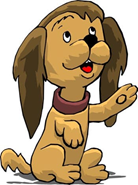 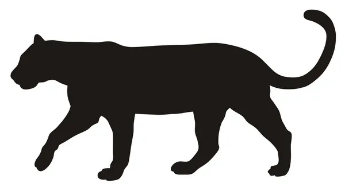 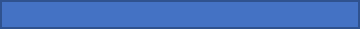 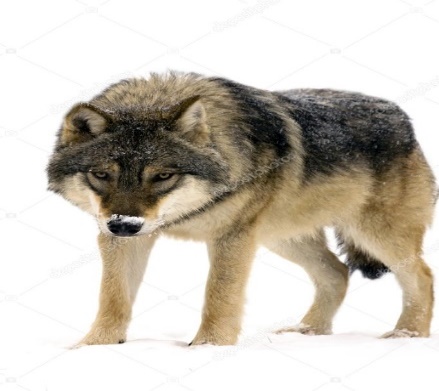 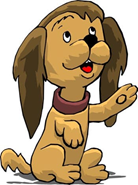 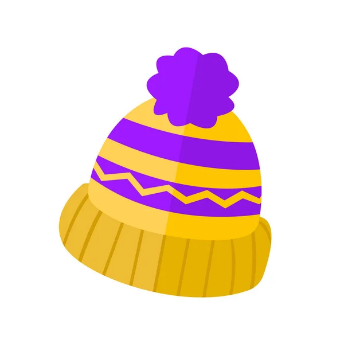 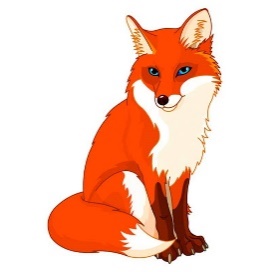 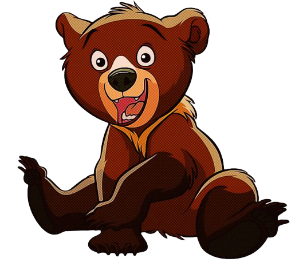 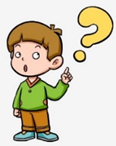 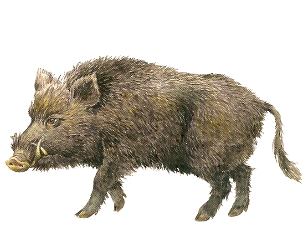 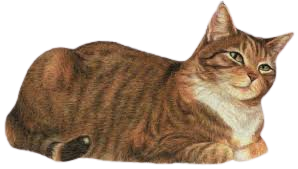 вовк
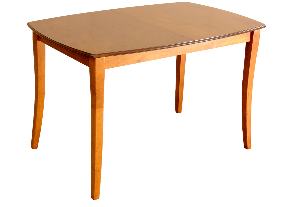 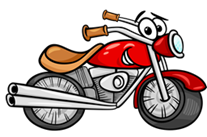 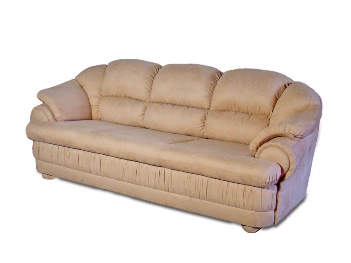 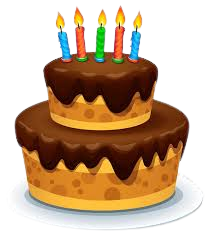 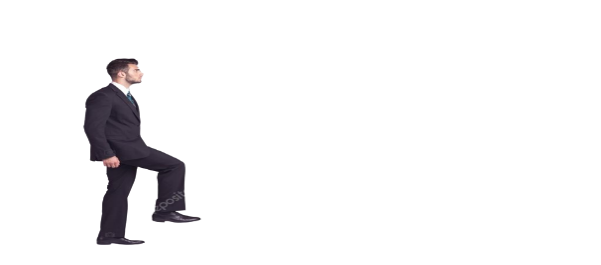 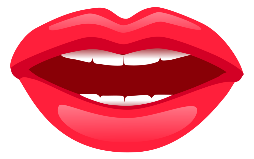 рт
трт
крк
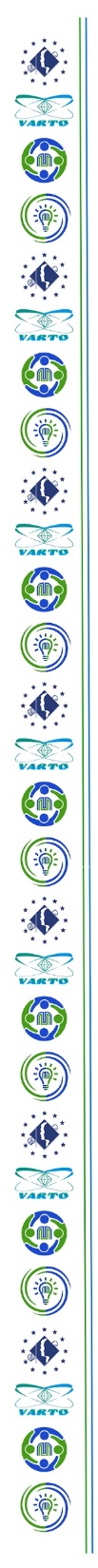 Завдання 2.
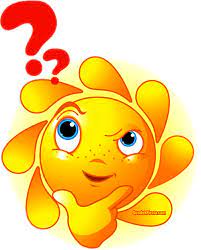 За допомогою аналогій здогадайся яке зображення знаходиться в центрі мнемотренажера.
Завдання 2
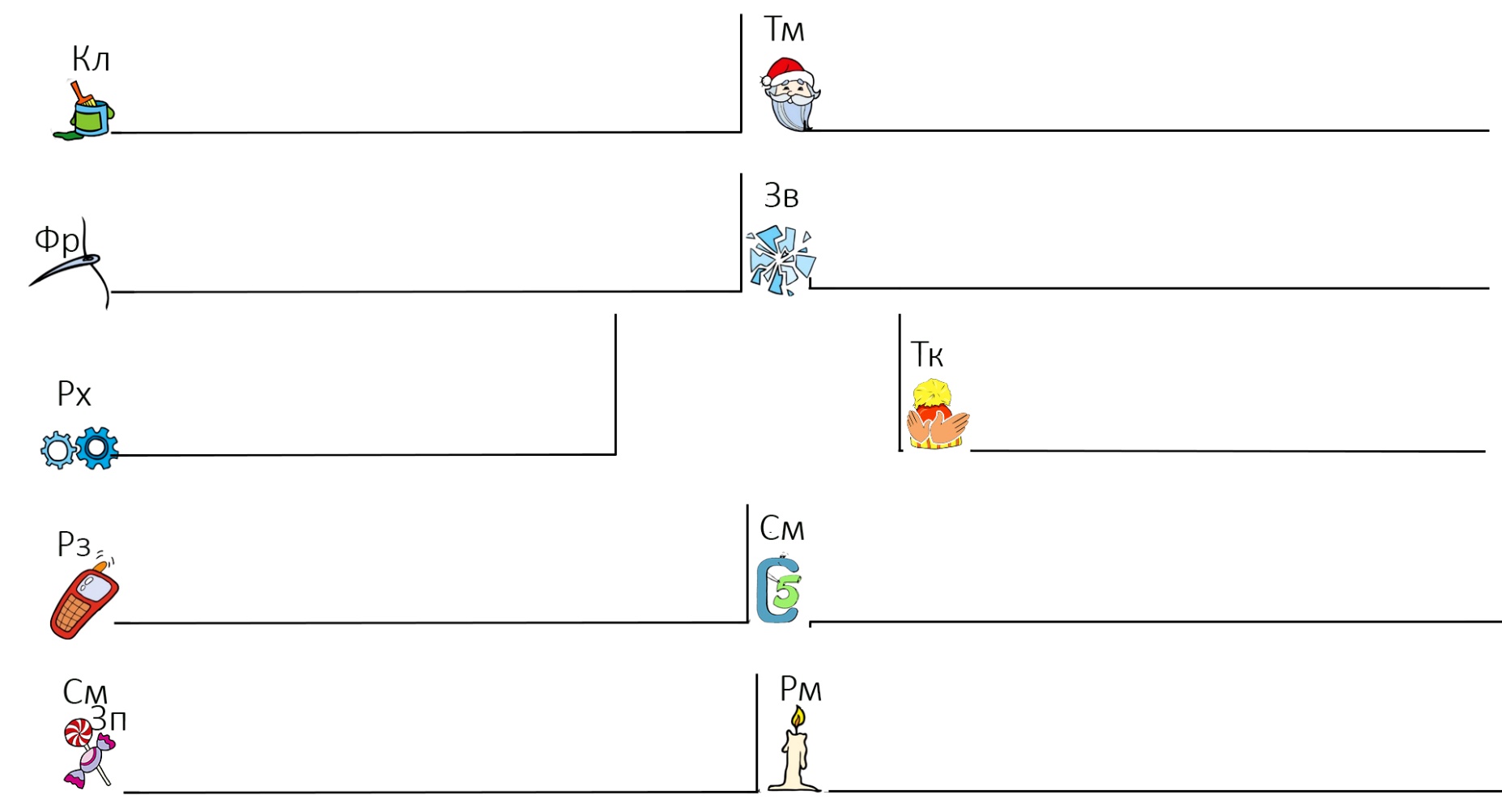 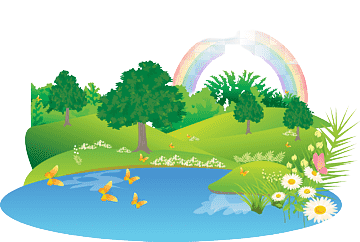 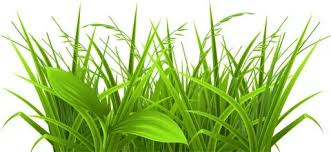 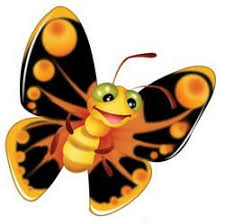 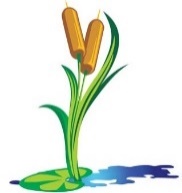 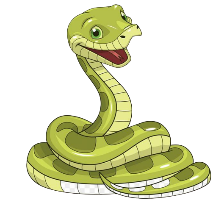 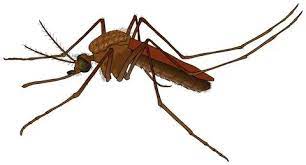 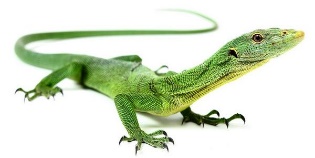 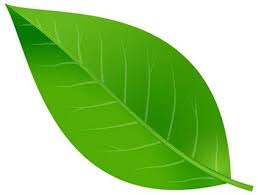 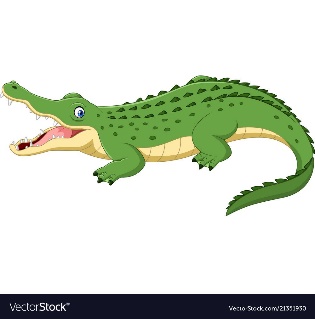 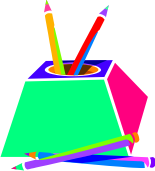 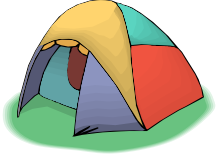 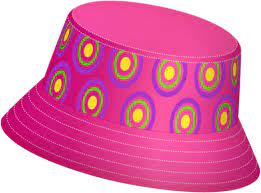 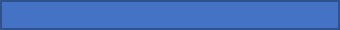 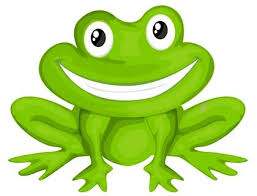 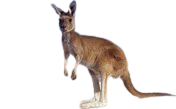 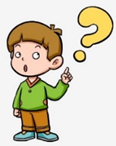 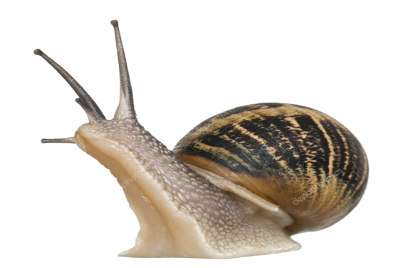 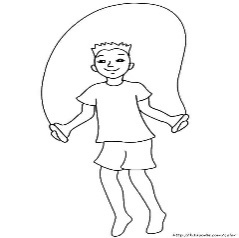 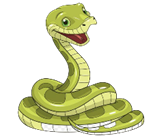 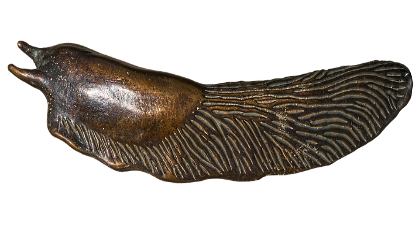 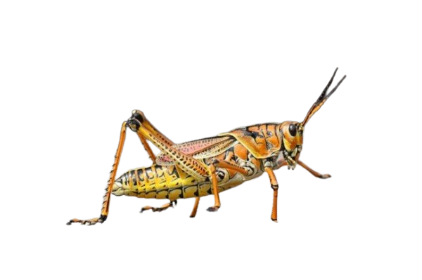 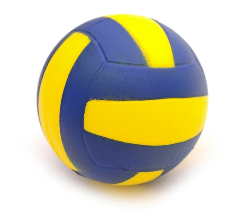 Жаба
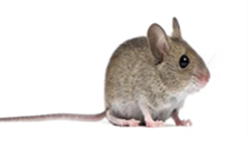 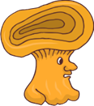 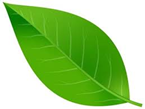 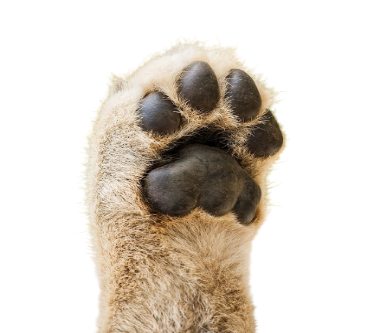 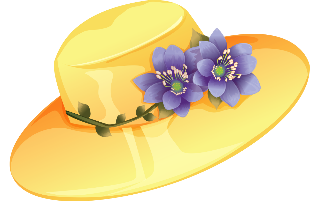